Занимательные задачки и вопросы по математике, физике, информатике, химии, биологии и географии  ждали ребят 10 и 11 классов  на «Своей игре»
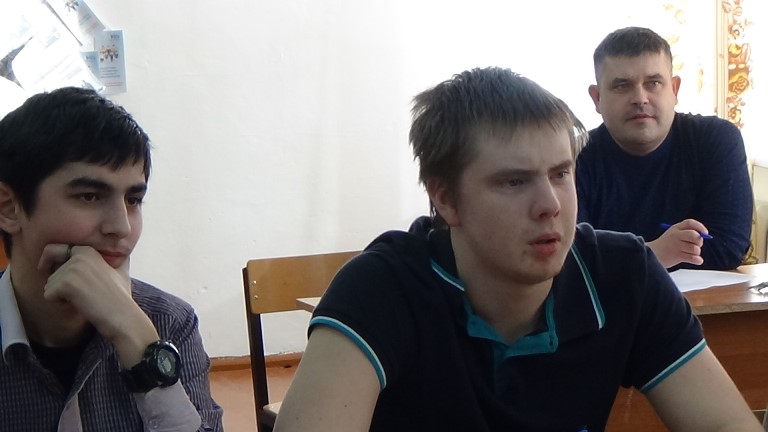 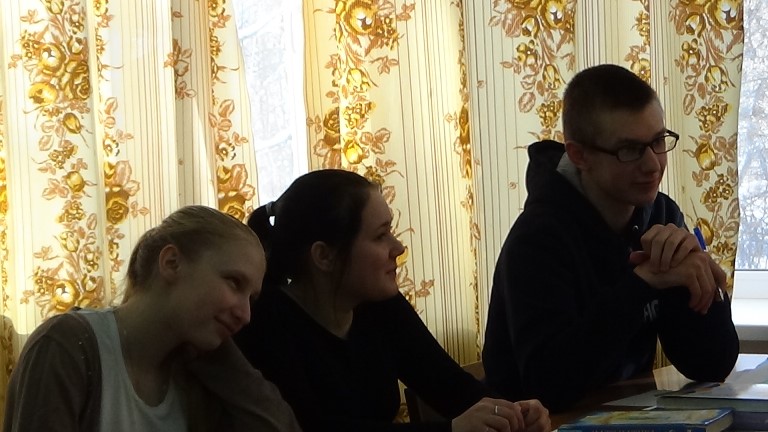 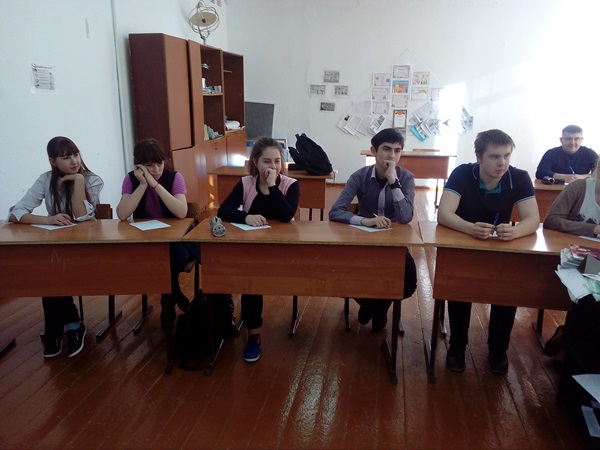 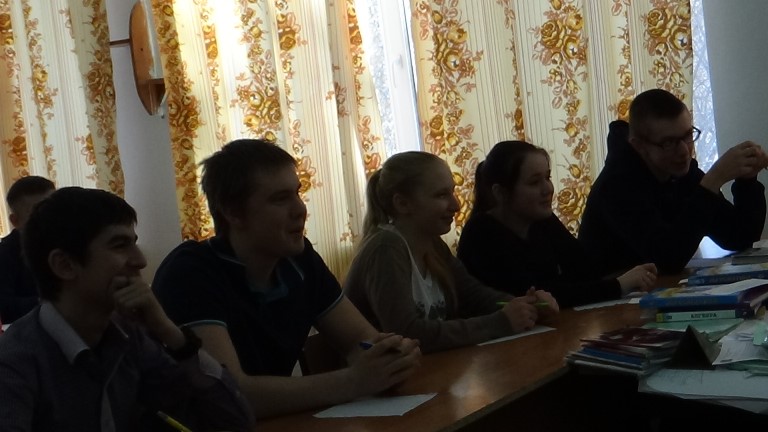 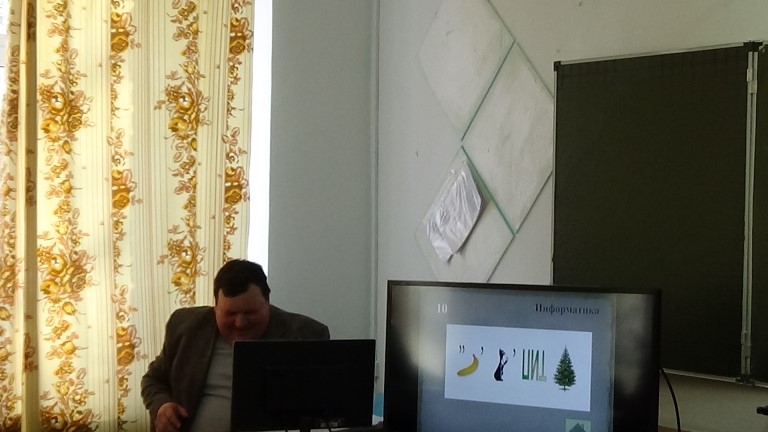 Фрагменты игры